Patient 3
Patient 2
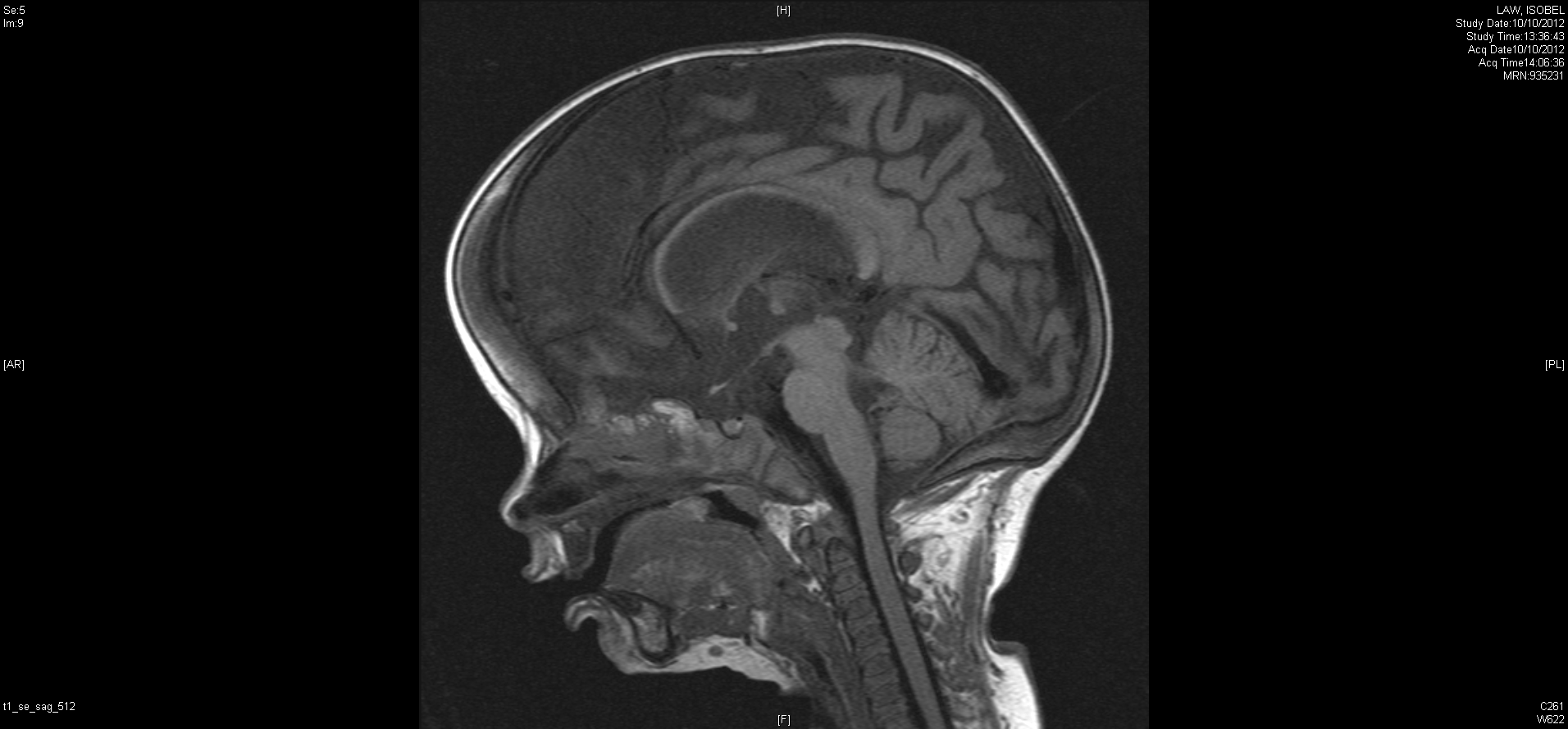 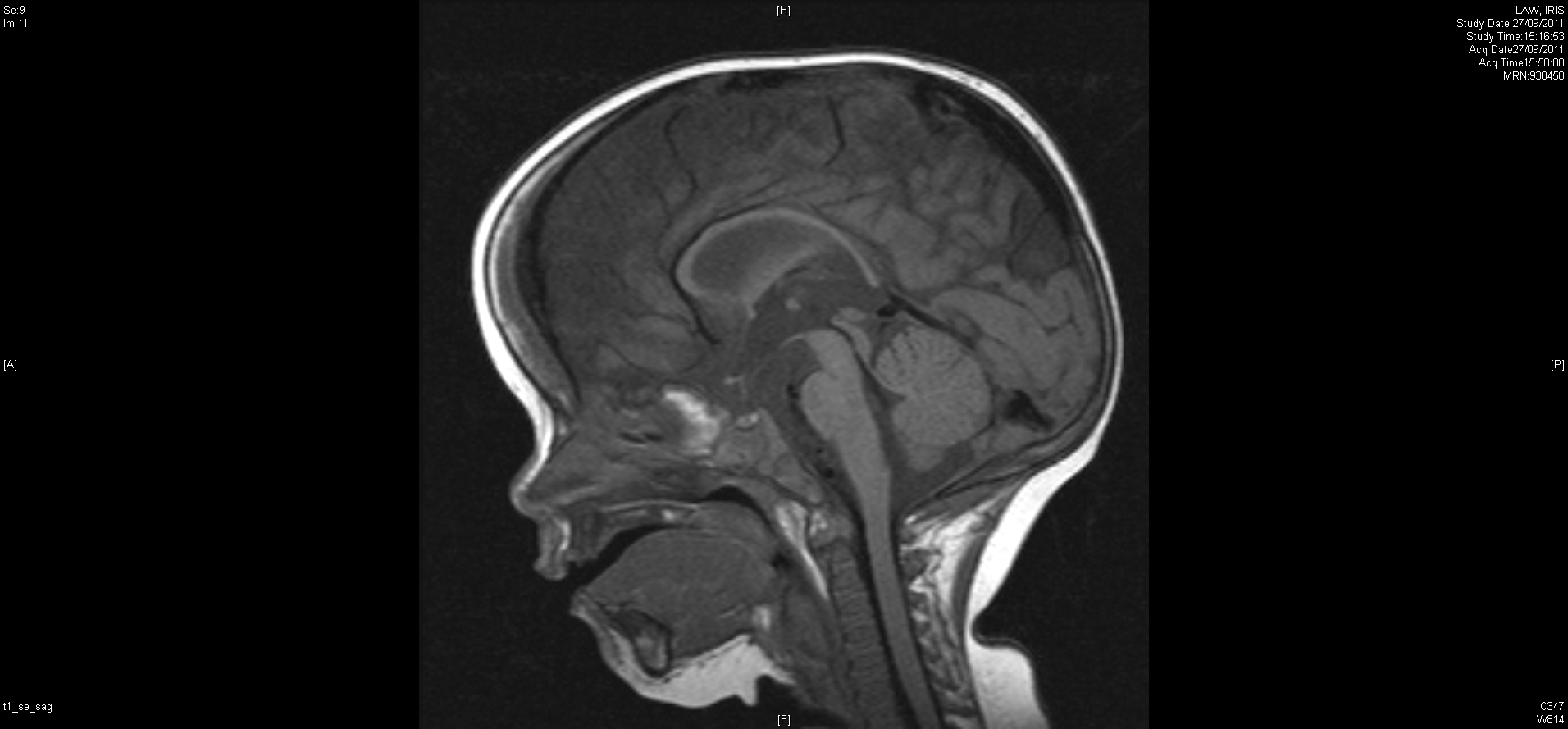 CC
WML
CC
WML
AP
PP
Patient 4
Patient 5
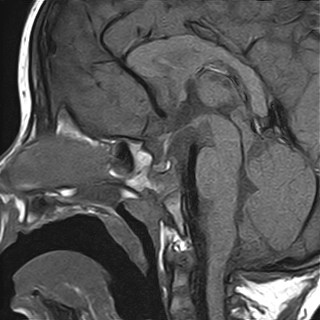 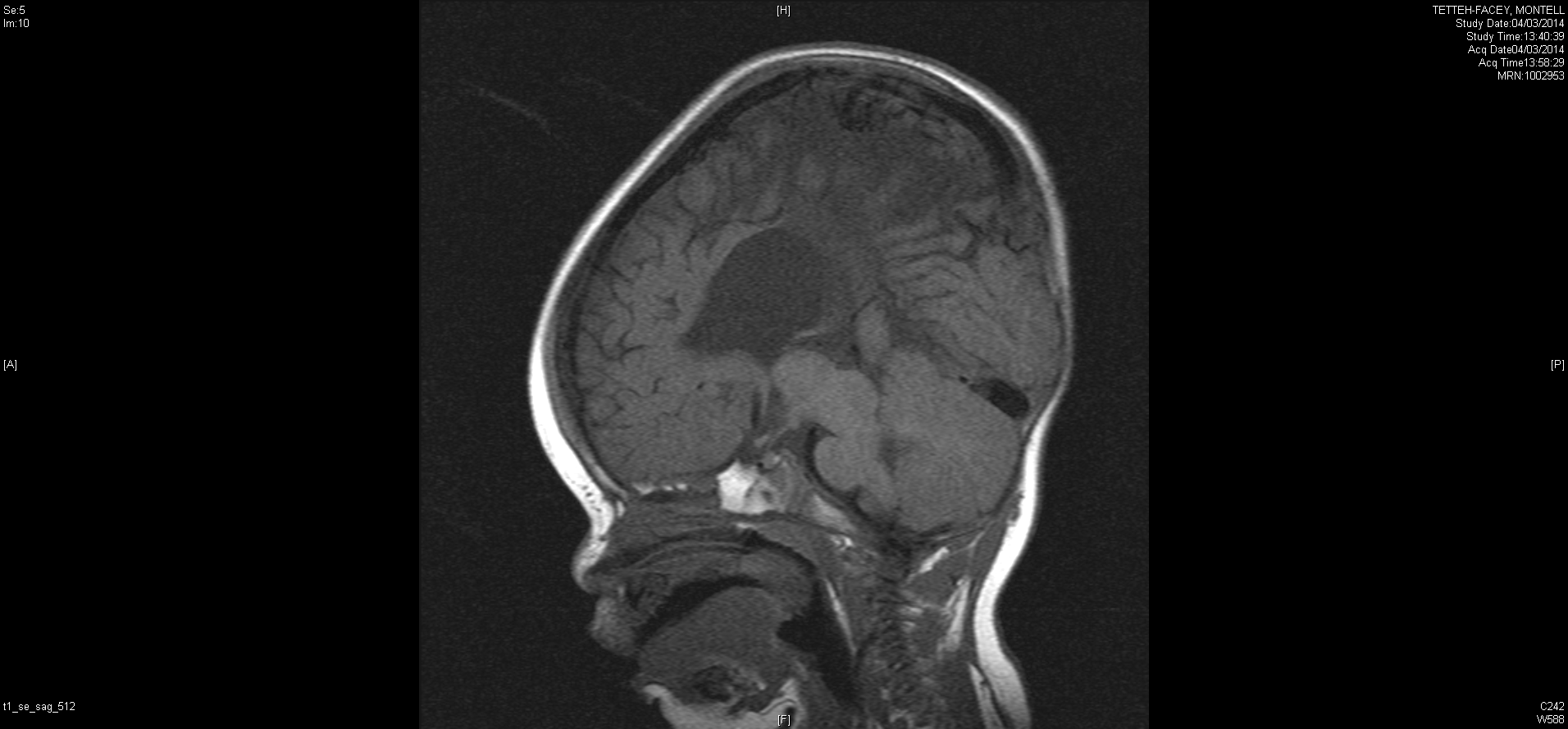 WML
CC